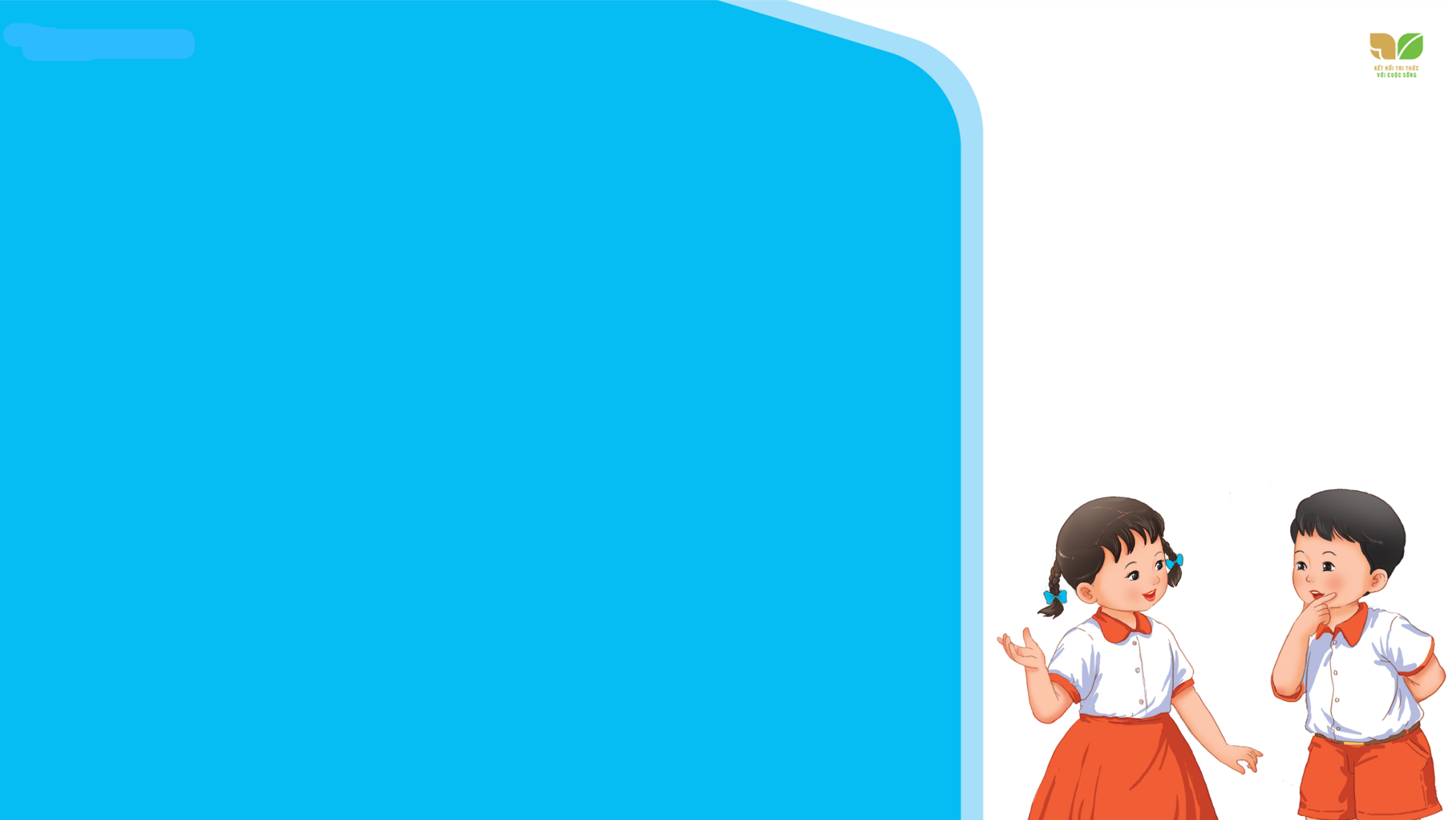 TIẾNG VIỆT 2
[Speaker Notes: Vẫn động theo nhạc]
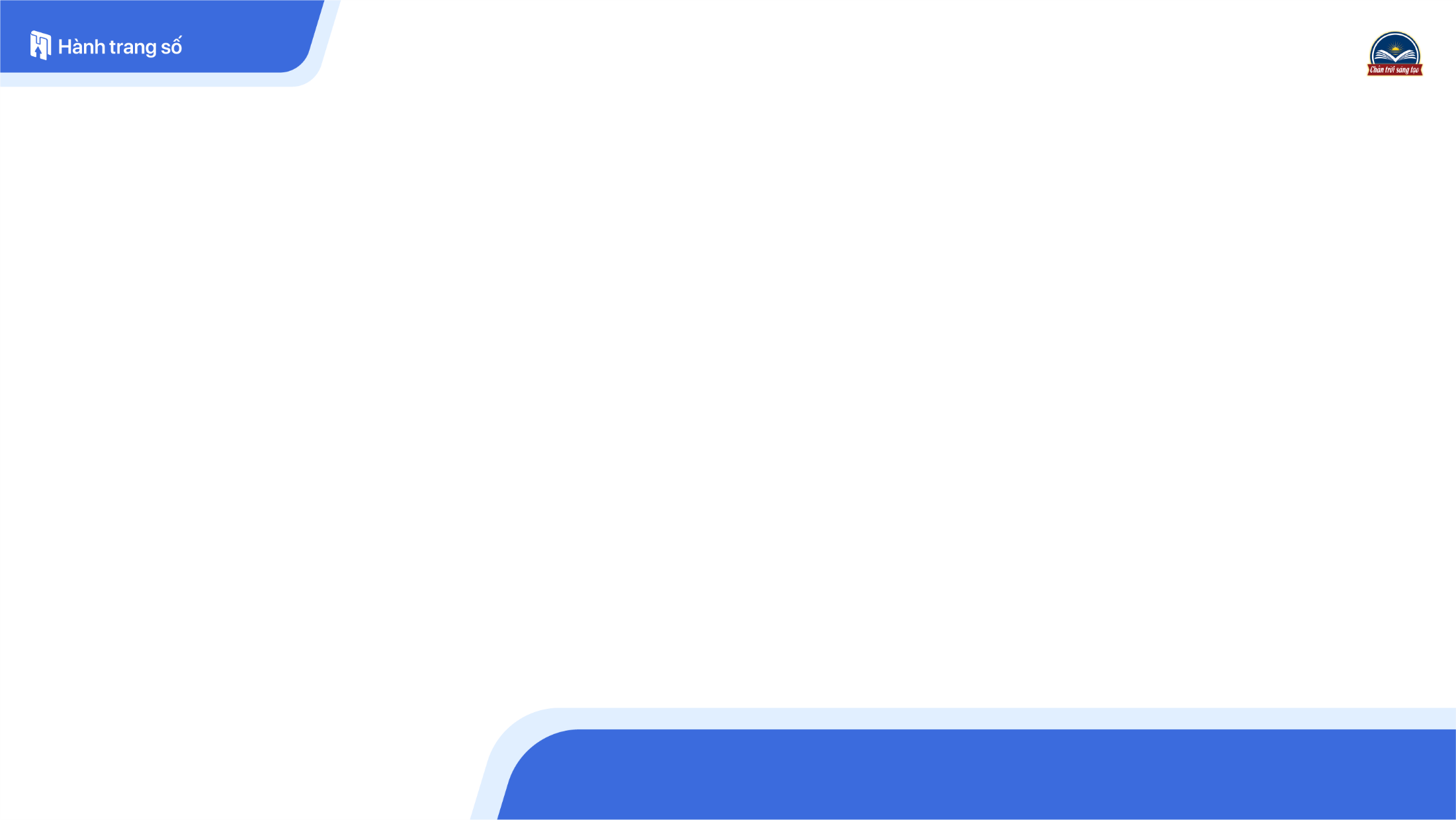 ÔN TẬP VÀ ĐÁNH GIÁ
CUỐI HỌC KÌ 1
Tuần 18
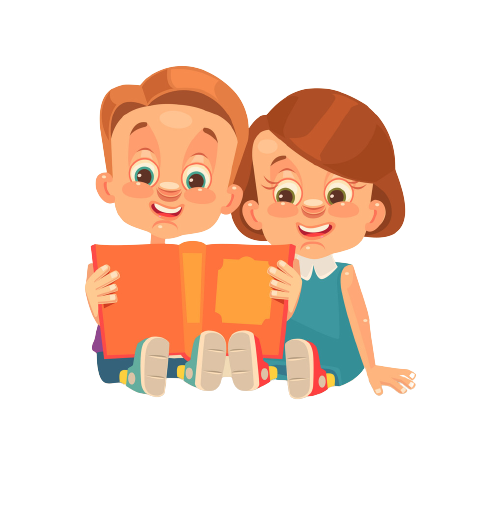 Tiết 1, 2
Nhìn tranh, nói tên các bài đã học.
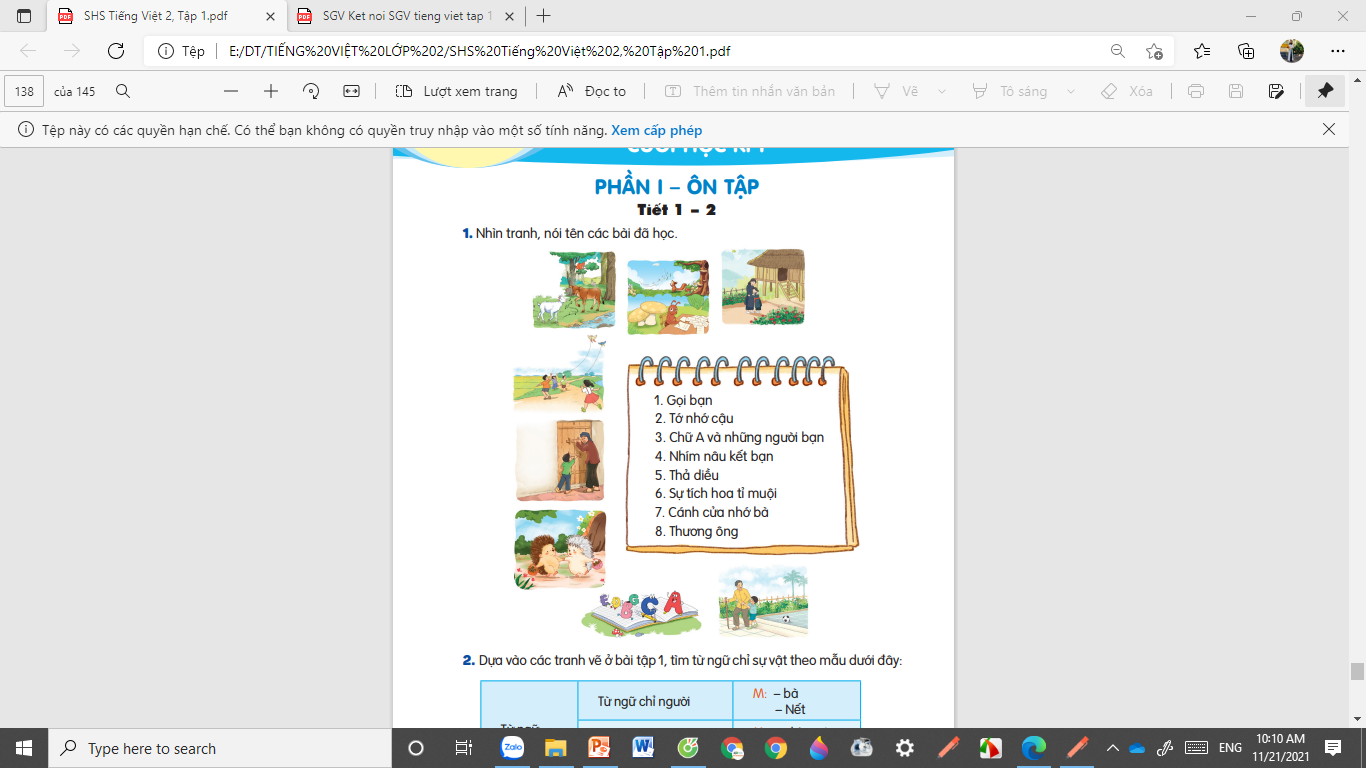 1
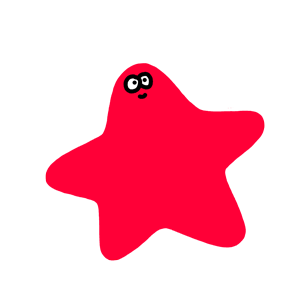 MẢNH GHÉP MAY MẮN
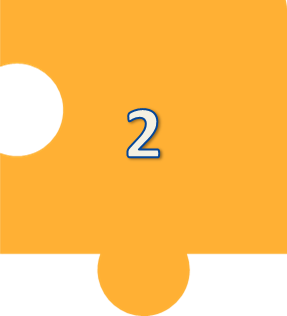 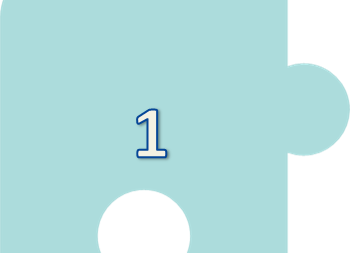 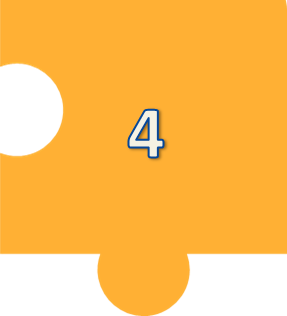 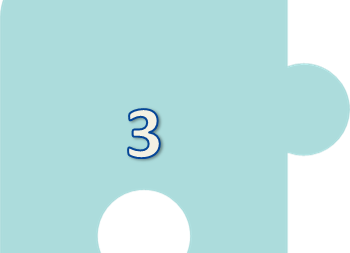 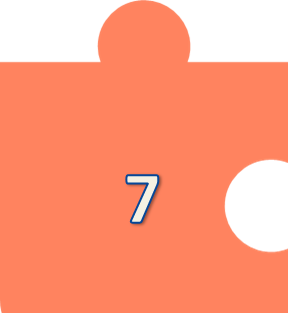 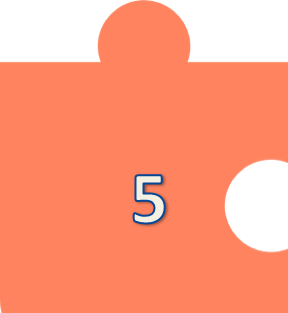 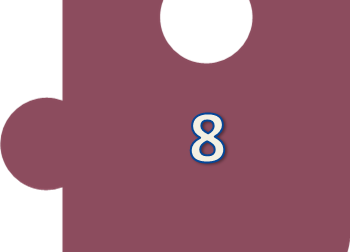 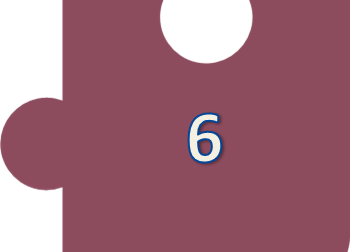 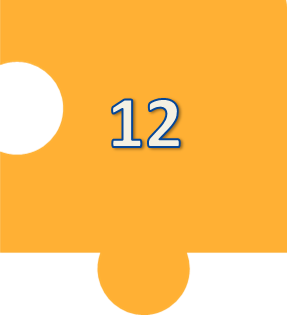 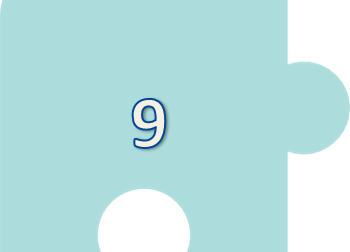 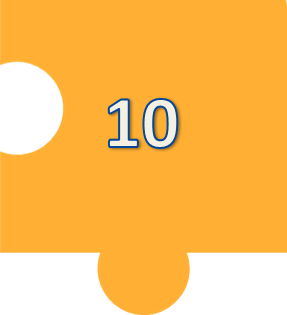 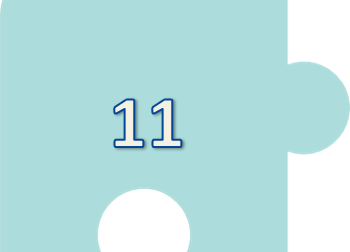 [Speaker Notes: Click vào mảnh ghép để tới câu hỏi
Click vào sao ở góc để quay lại slide này
Chơi xong click vào sao để tới bài tiếp theo]
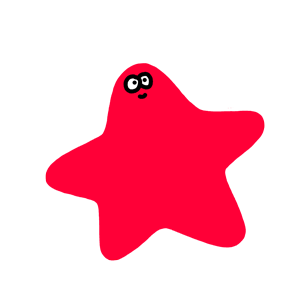 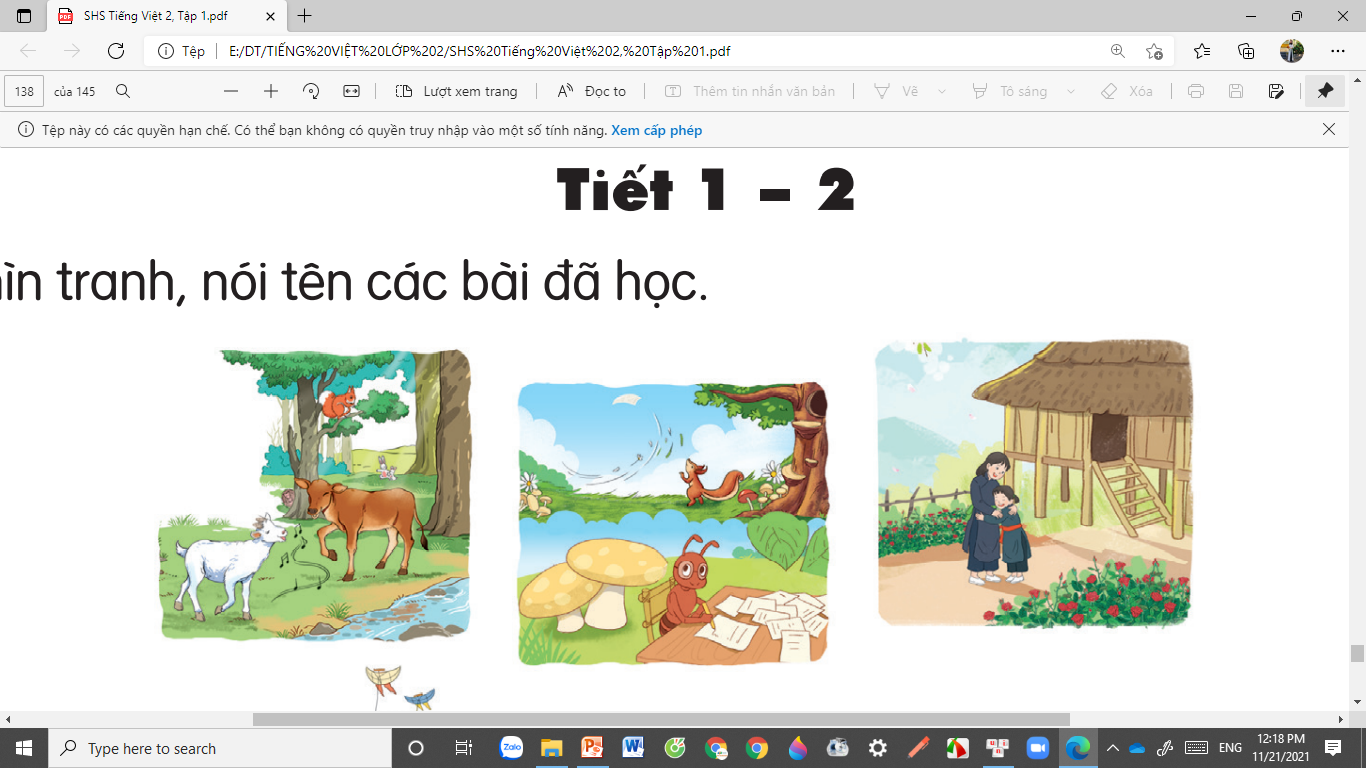 Tớ nhớ cậu
Cánh cửa nhớ bà
Sự tích hoa tỉ muội
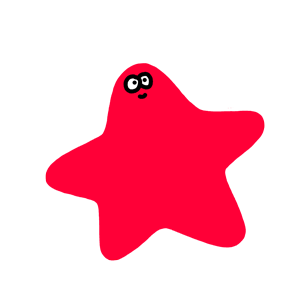 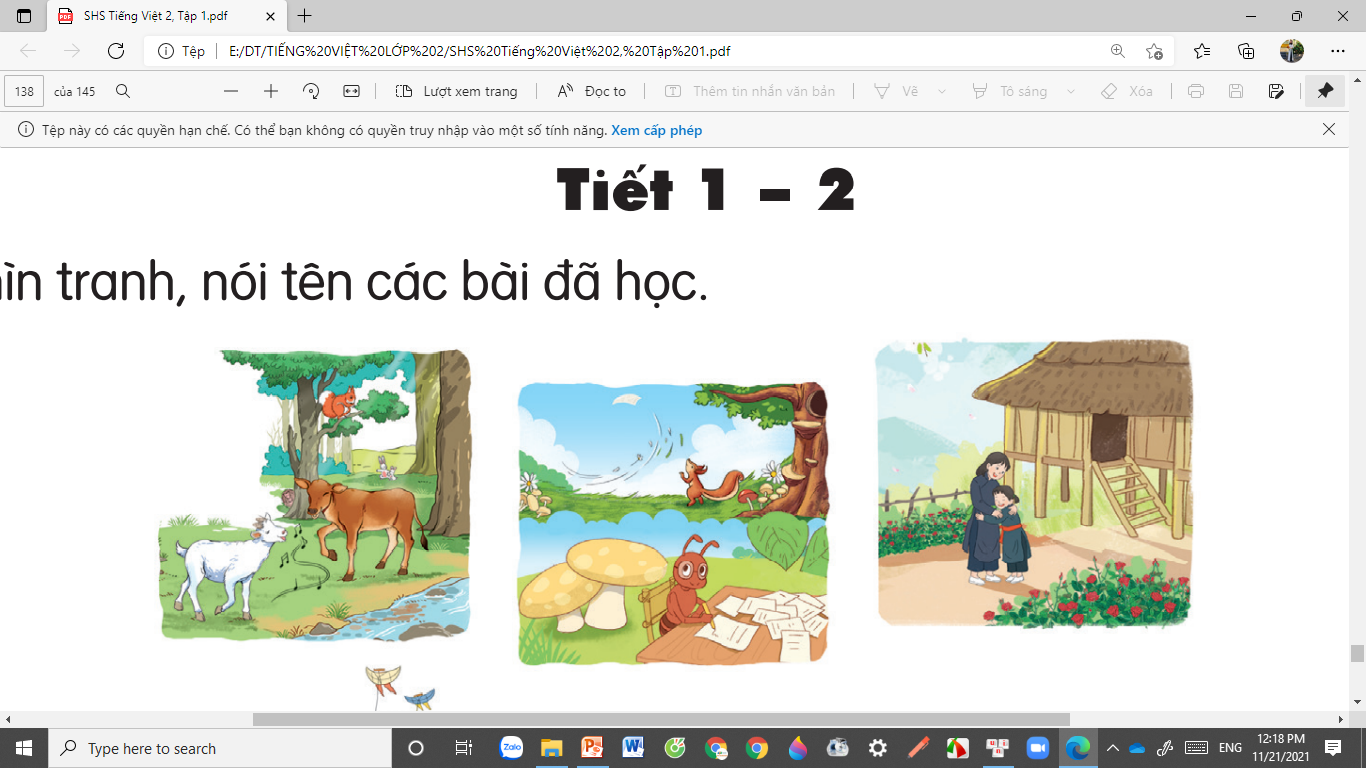 Tớ nhớ cậu
Cánh cửa nhớ bà
Thả diều
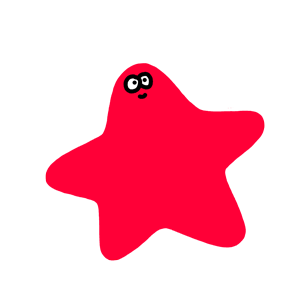 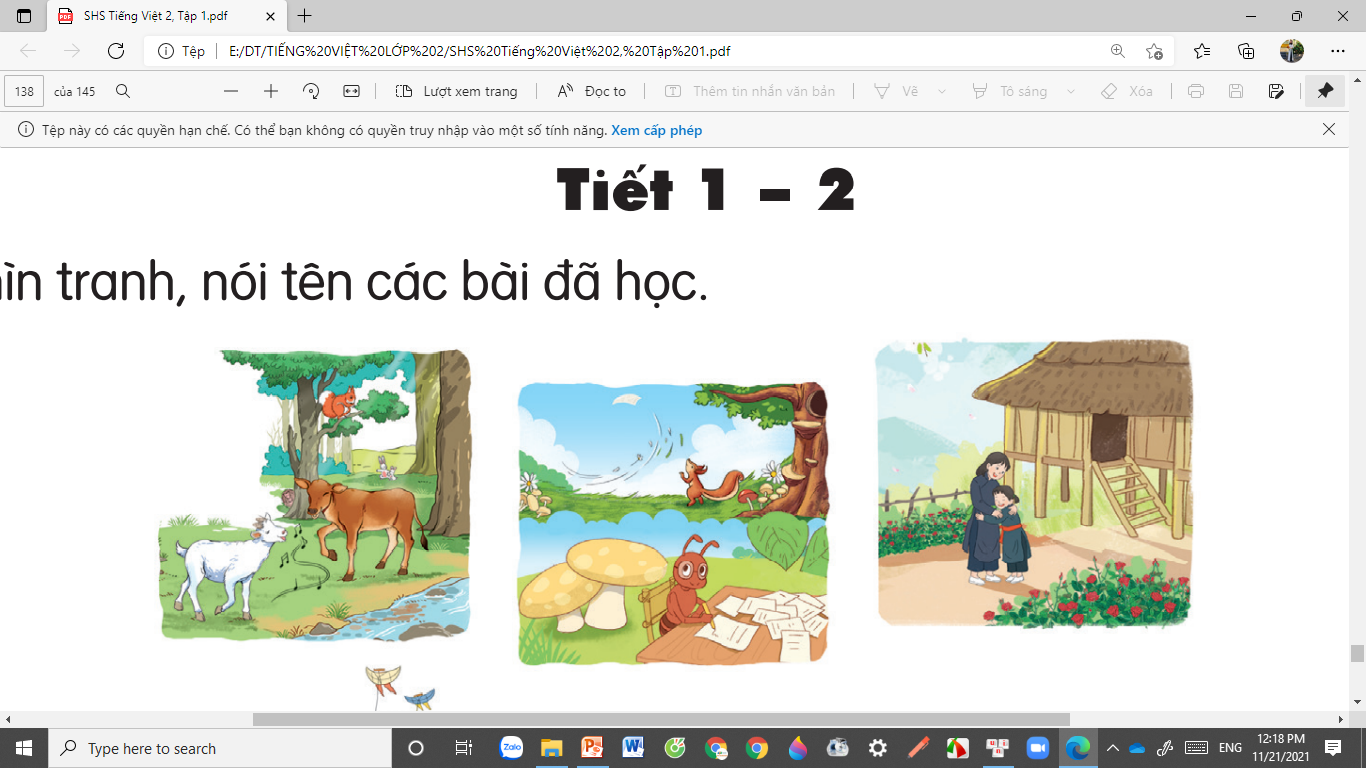 Thương ông
Gọi bạn
Thả diều
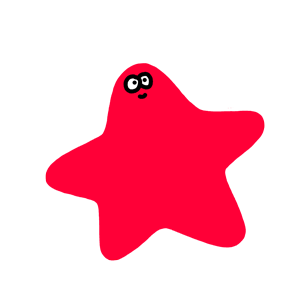 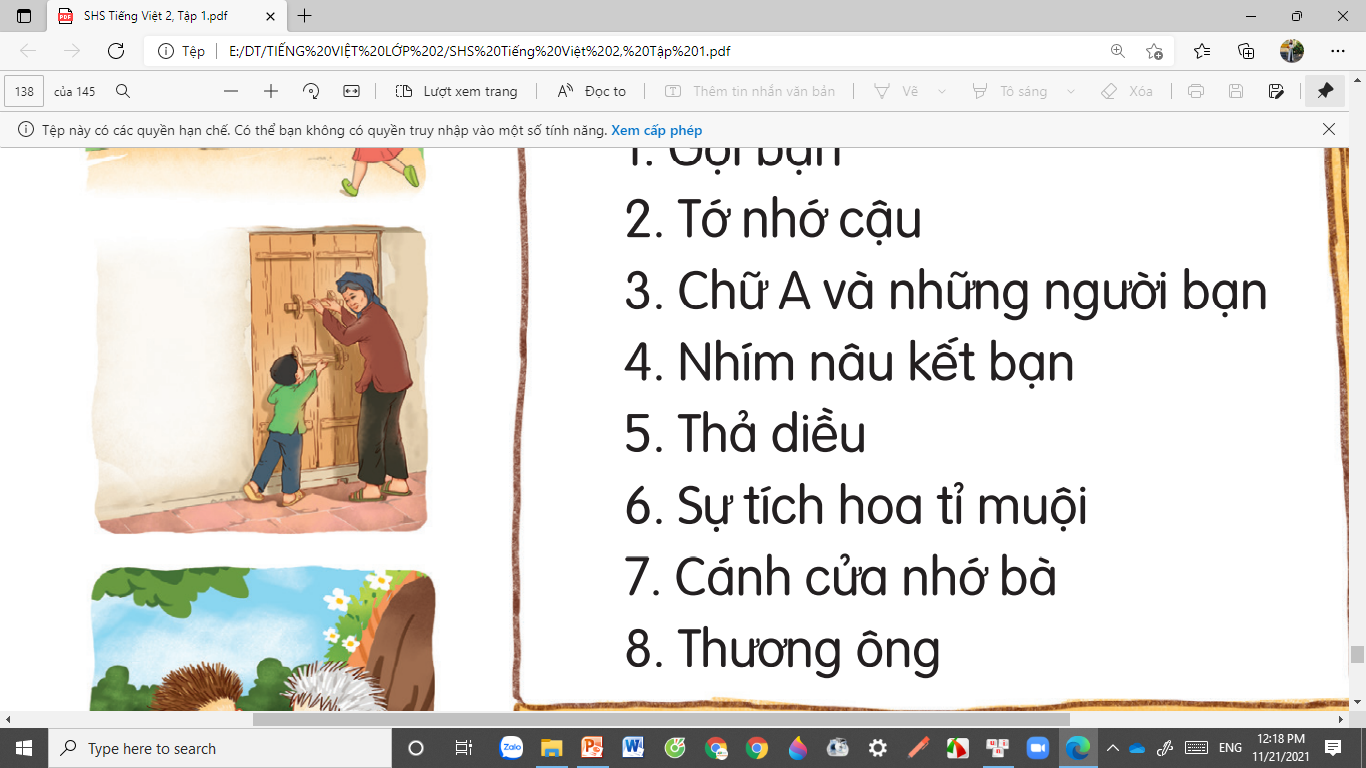 Gọi bạn
Thương ông
Cánh cửa nhớ bà
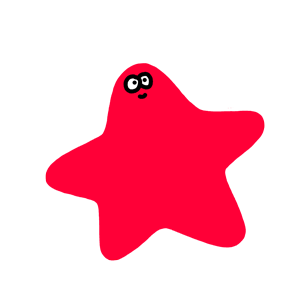 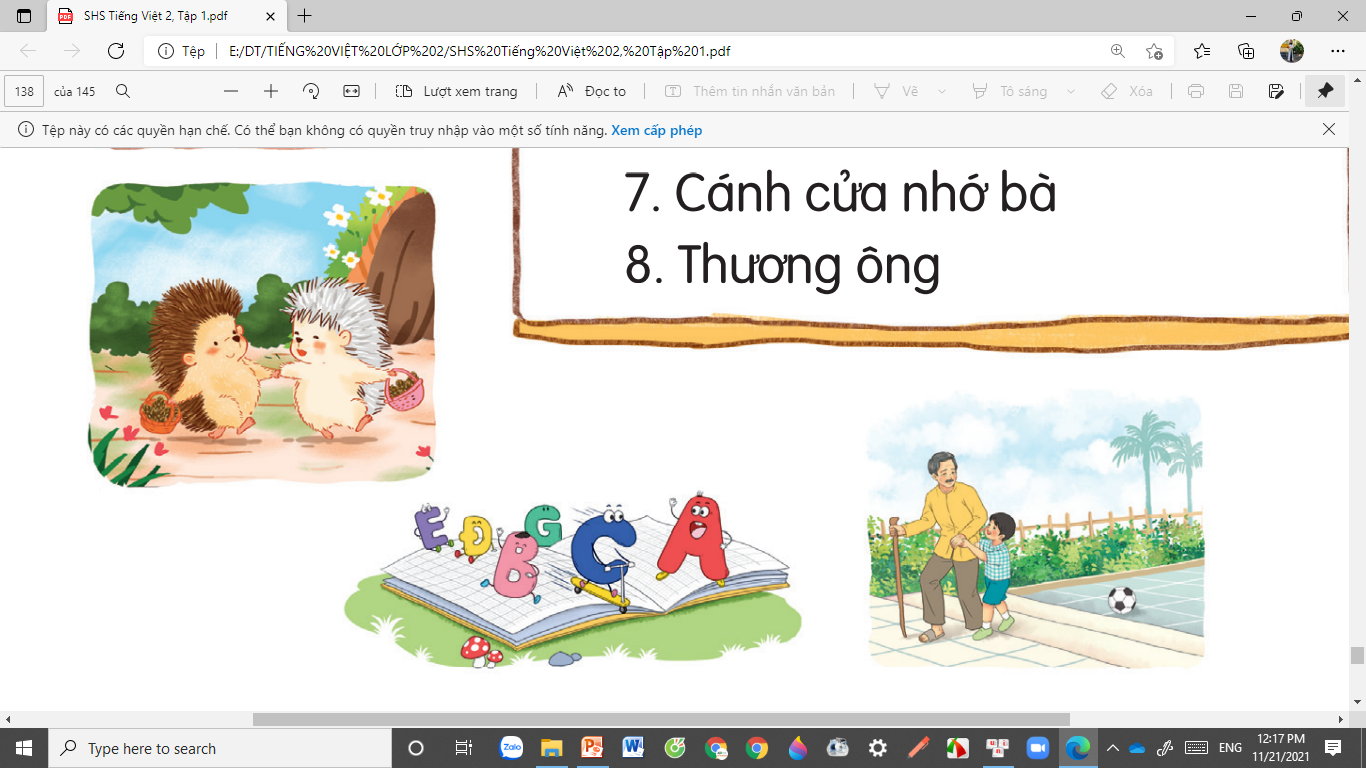 Thương ông
Nhím nâu kết bạn
Thả diều
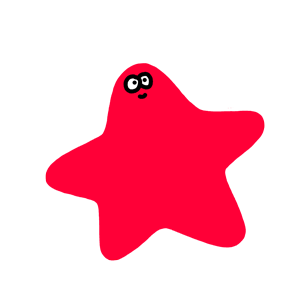 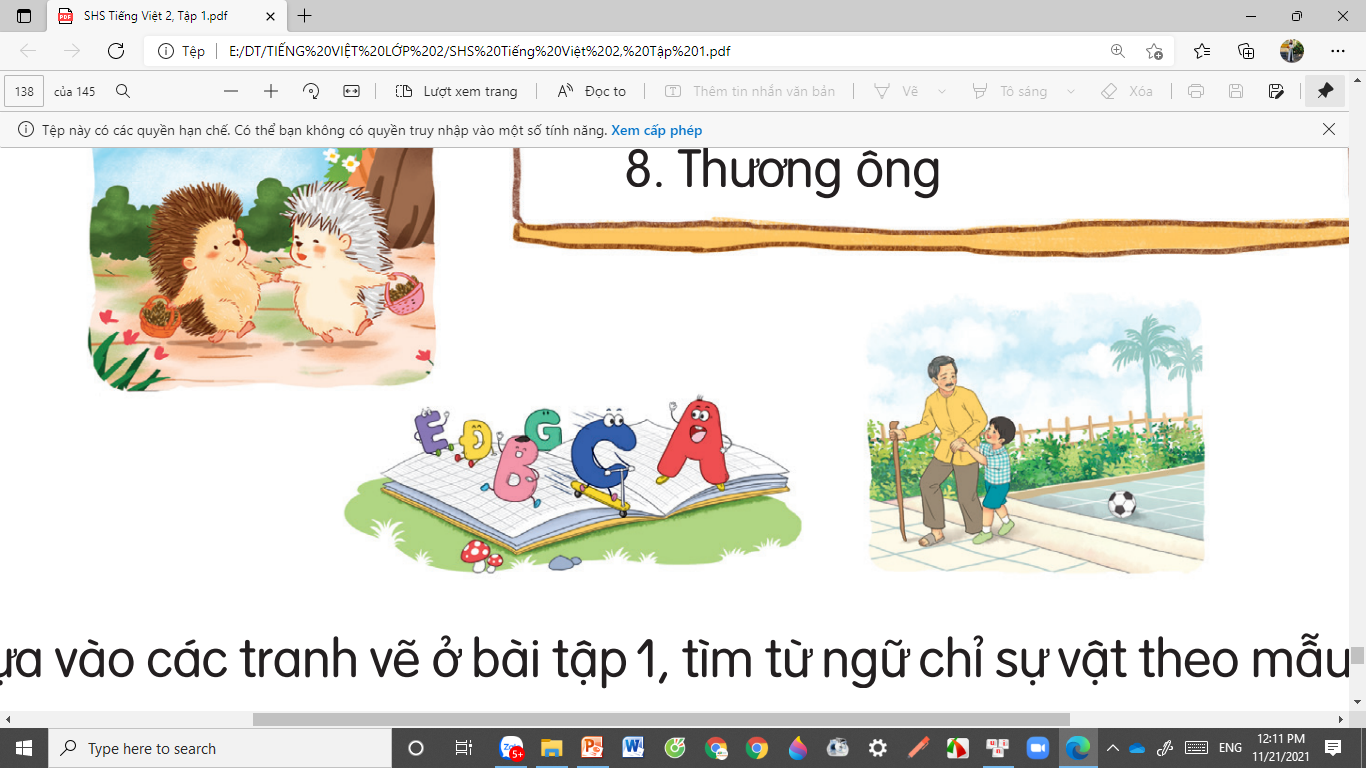 Thương ông
Cánh cửa nhớ bà
Chữ A và những người bạn
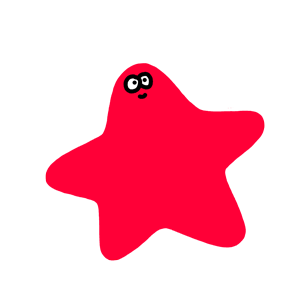 Chữ A và những người bạn
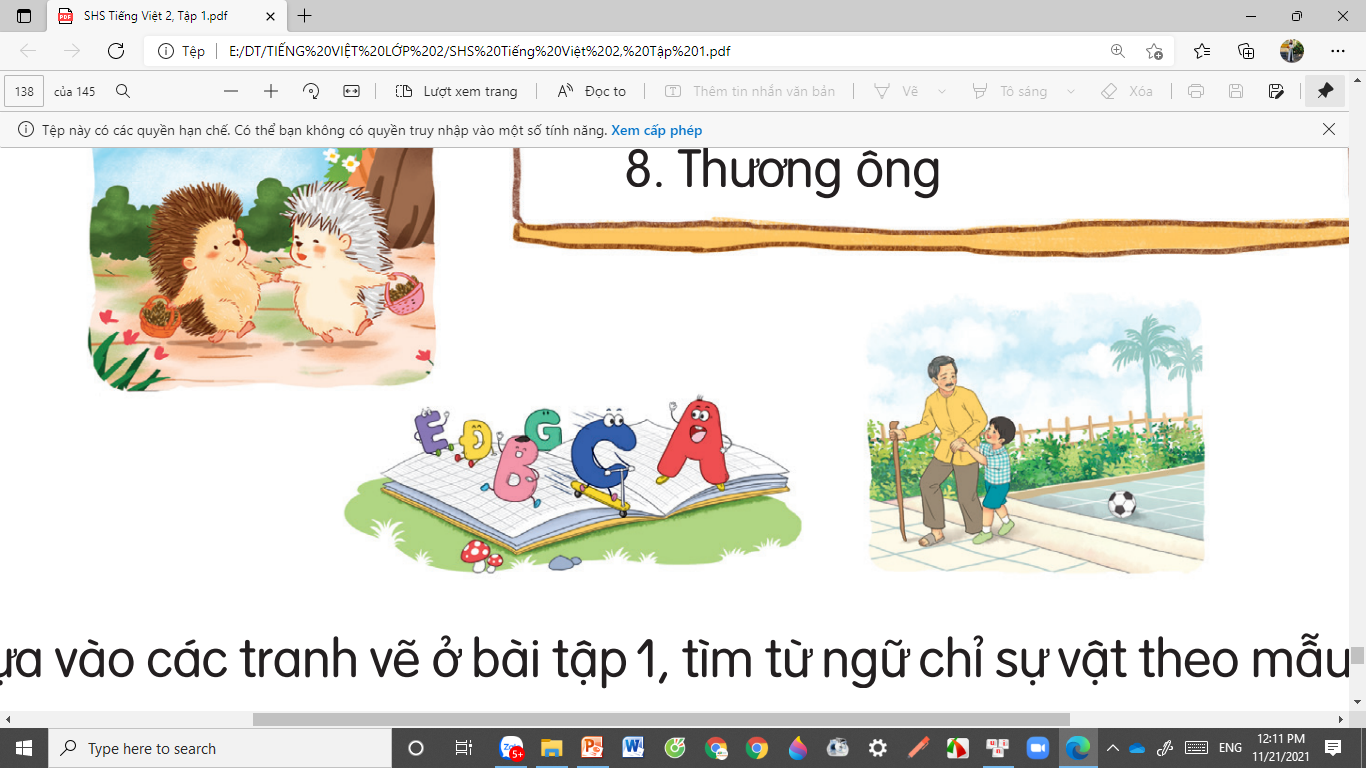 Cánh cửa nhớ bà
Nhím nâu kết bạn
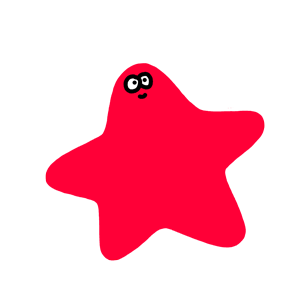 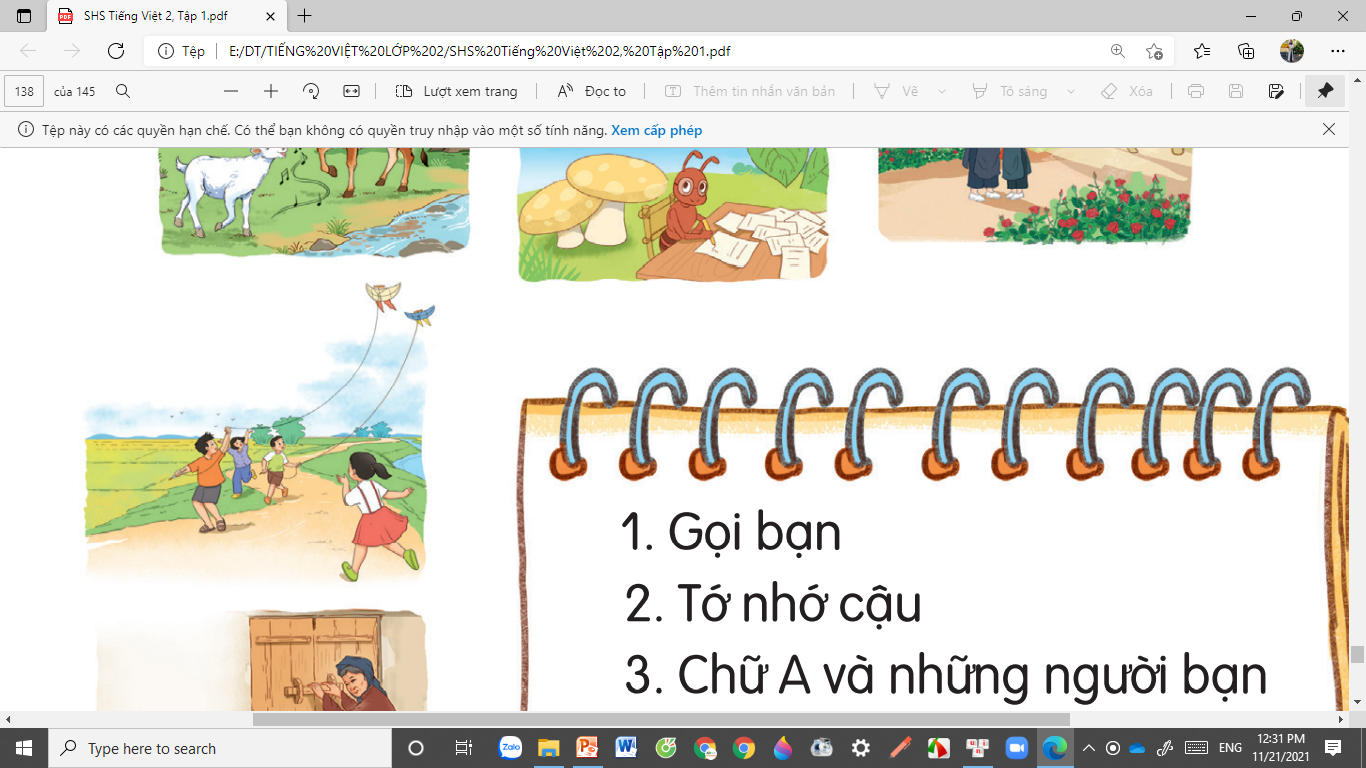 Thương ông
Thả diều
Gọi bạn
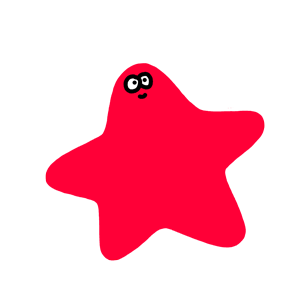 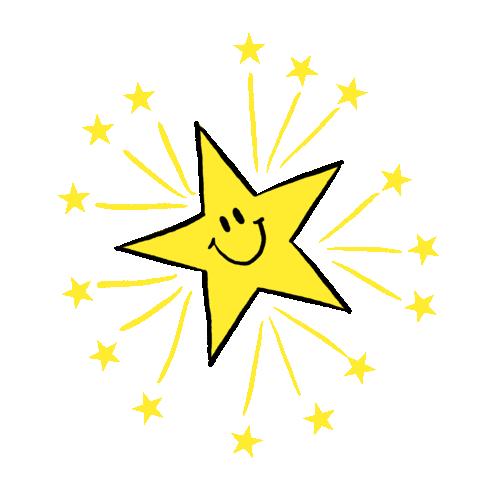 [Speaker Notes: GV tặng kẹo hoặc sticker cho hs]
Dựa vào các tranh vẽ ở bài tập 1, tìm từ ngữ chỉ sự vật theo mẫu dưới đây:
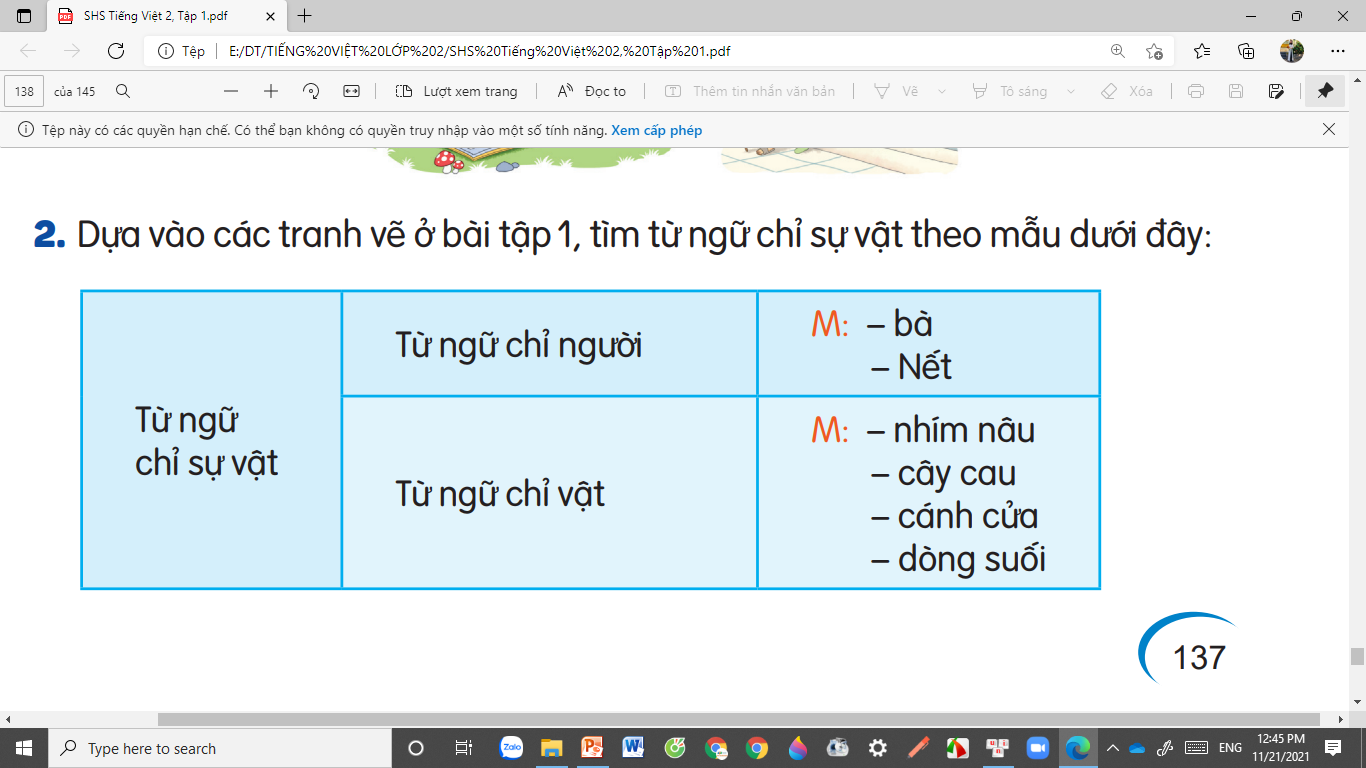 2
[Speaker Notes: Nên tổ chứ cho HS chơi trò chơi như truyền điện, tiếp sức]
Dựa vào các tranh vẽ ở bài tập 1, tìm từ ngữ chỉ sự vật theo mẫu dưới đây:
2
bà,
cháu,
ông,
Việt,
bạn trai,
bạn gái.
suối,…
dê,
bê,
kiến,
nấm,
gậy,
diều,
[Speaker Notes: GV cho HS tìm xong chiếu bài ra để chốt lại kiến thức về từ ngữ chỉ sv gồm ….]
Đọc lại một bài đọc em thích, nêu chi tiết, nhận vật hoặc hình ảnh trong bài khiến em nhớ nhất.
3
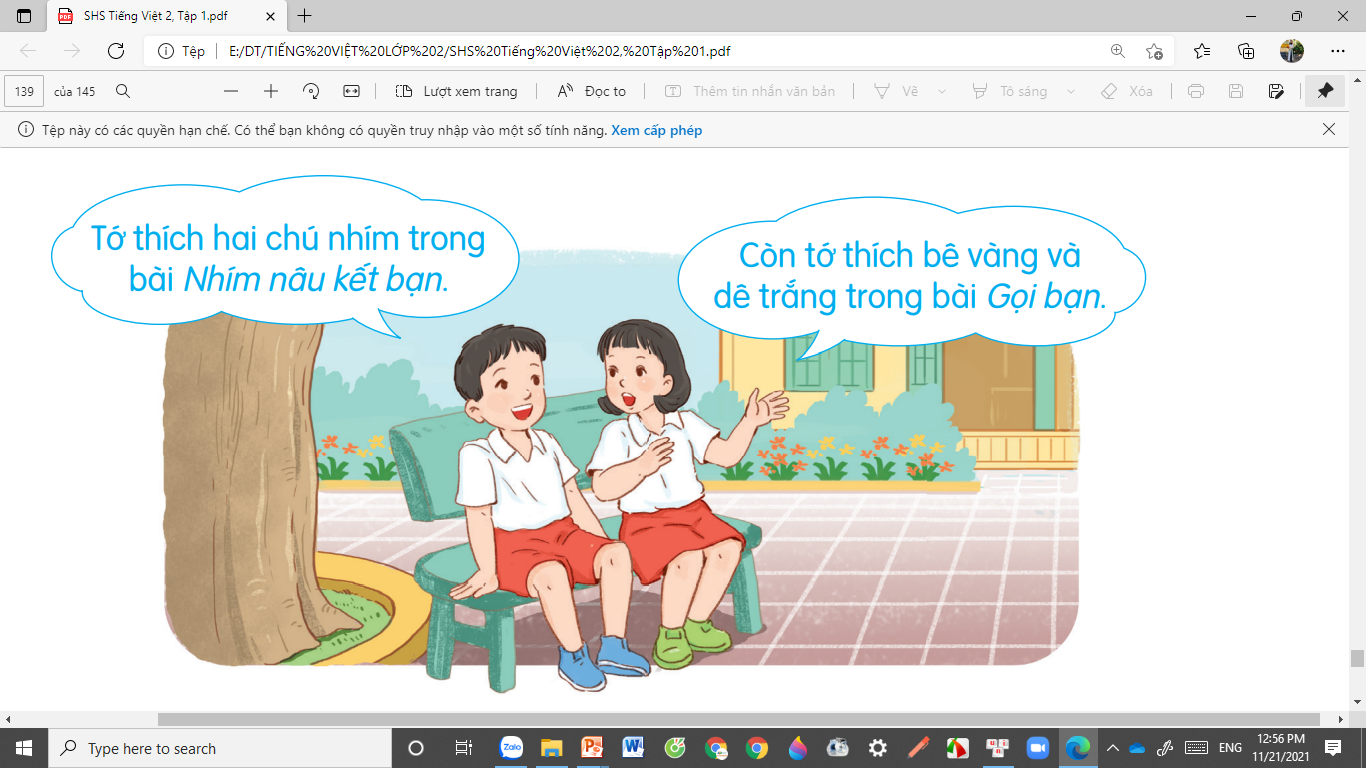 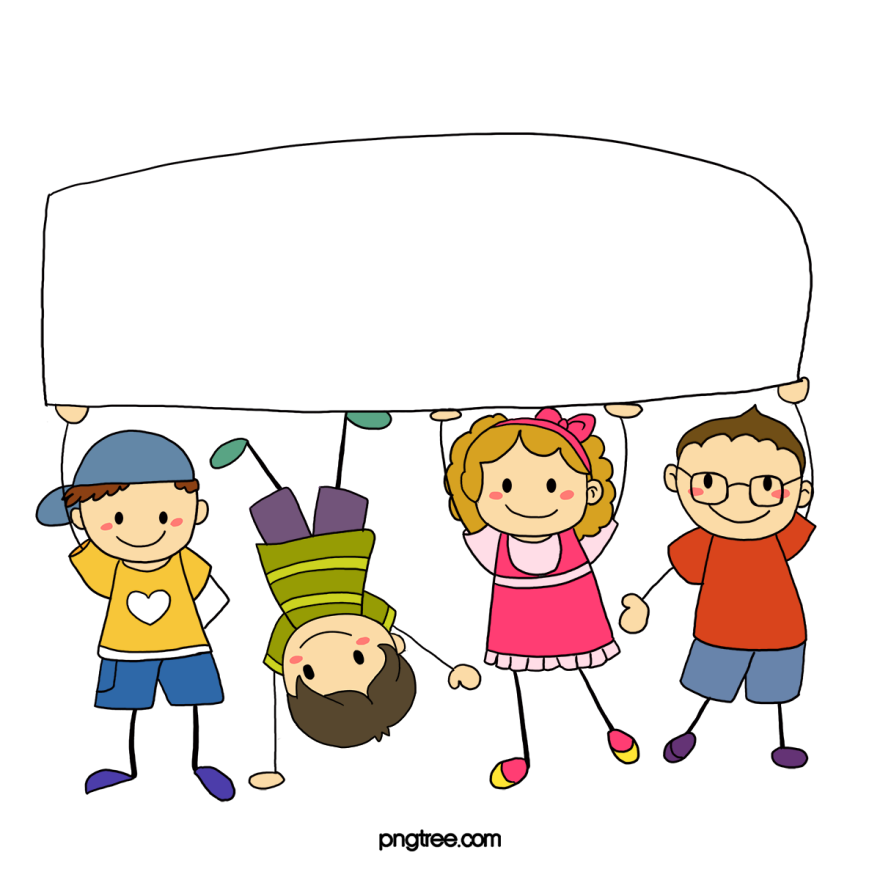 Củng cố
NHÌN HÌNH – ĐOÁN TÊN
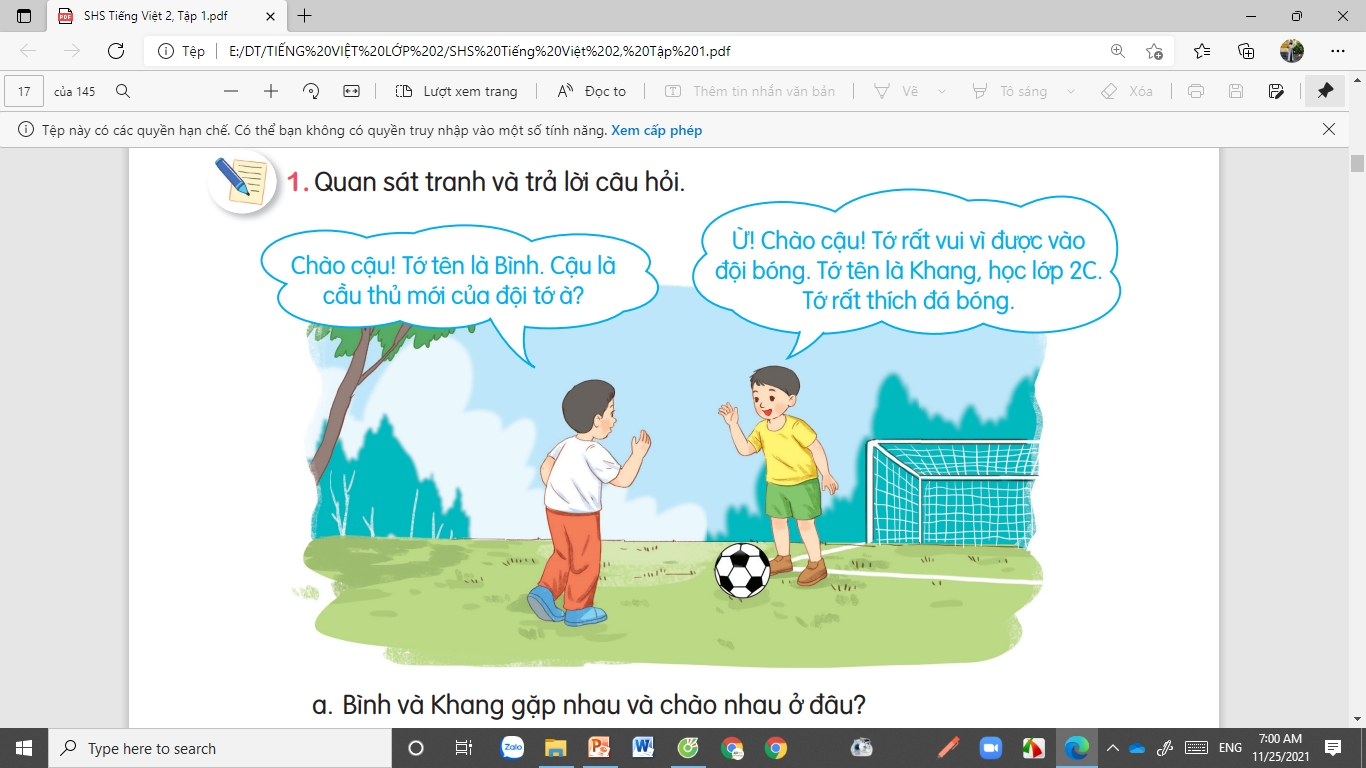 ?
?
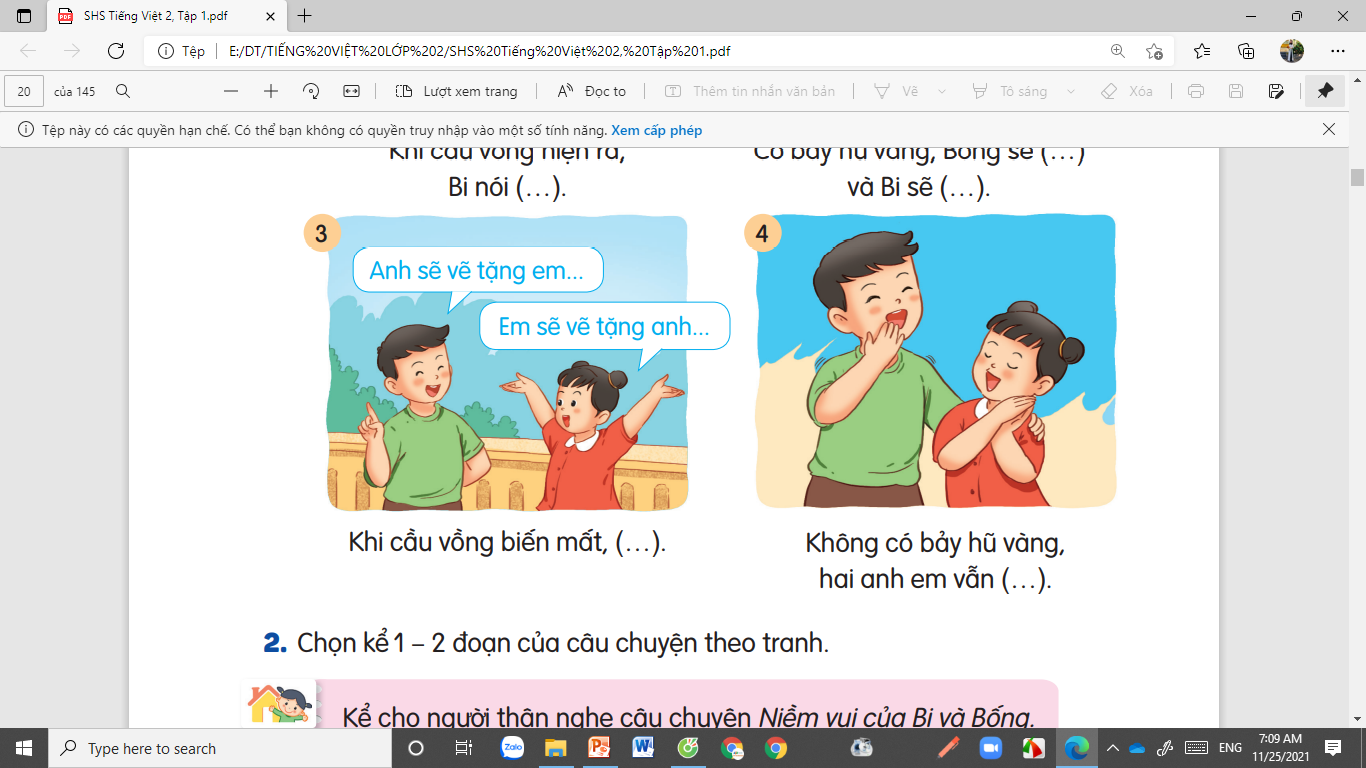 Bi và Bống
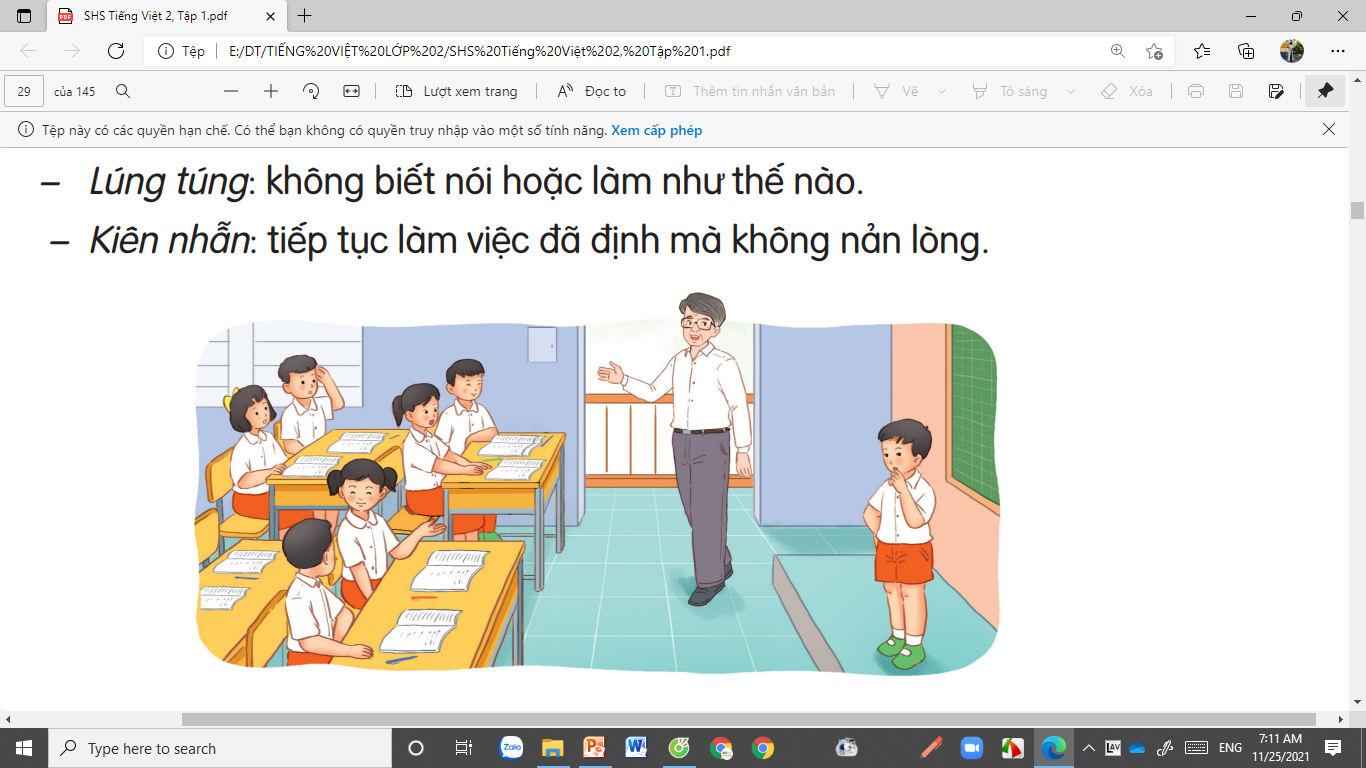 Quang
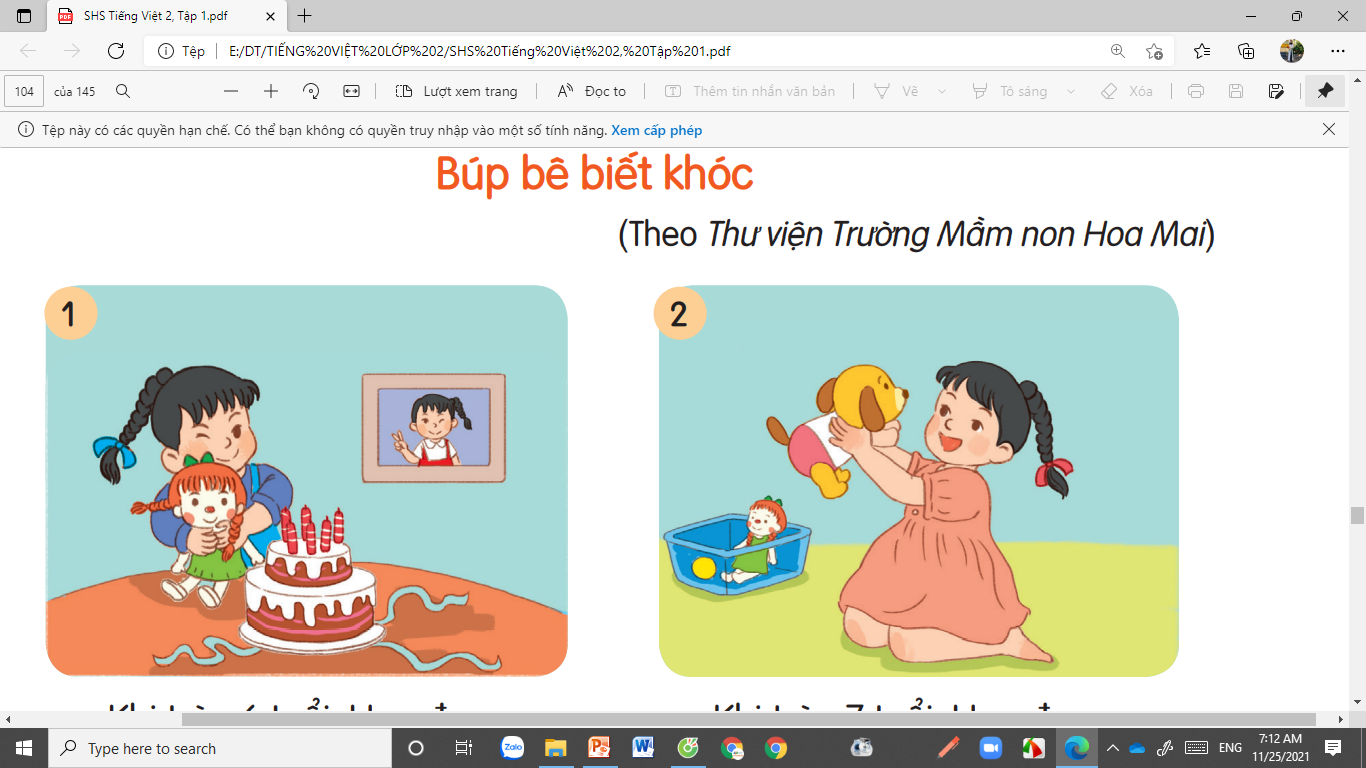 Hoa
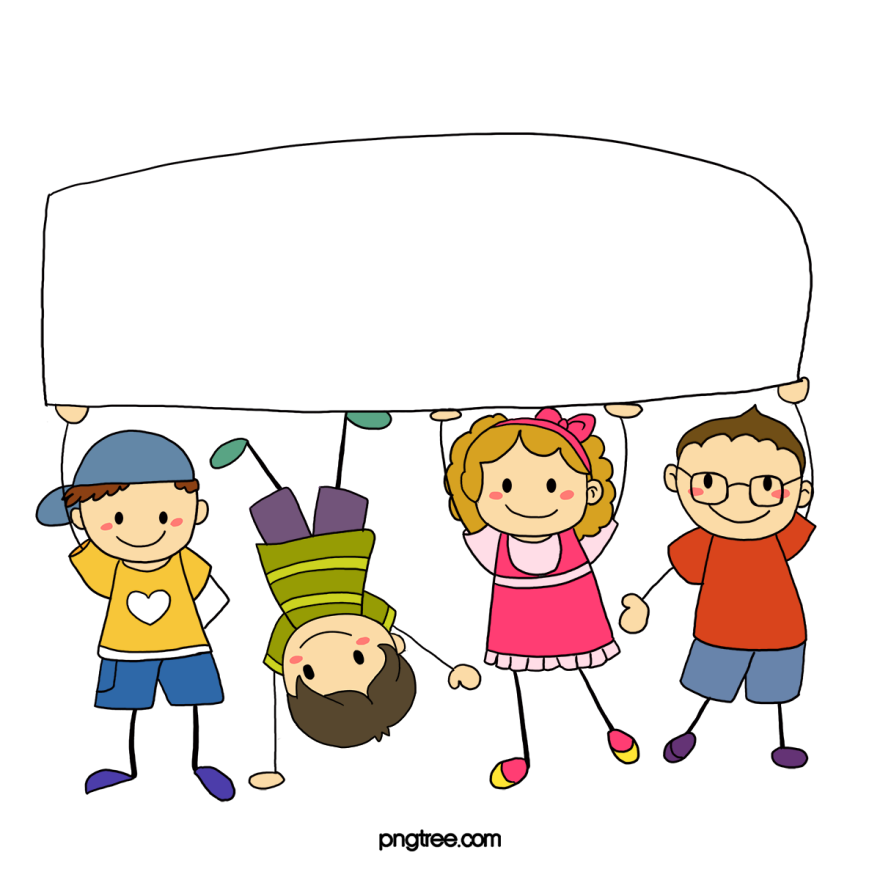 Dặn dò